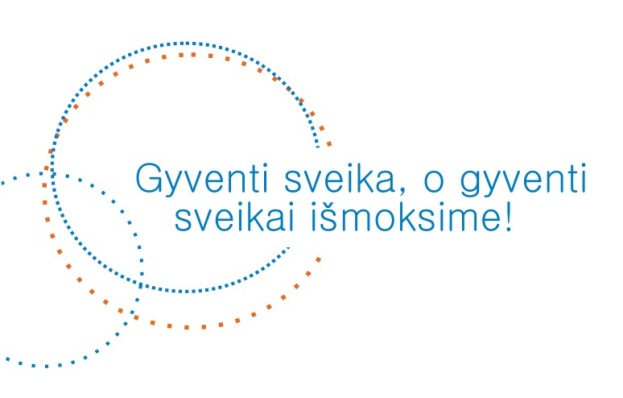 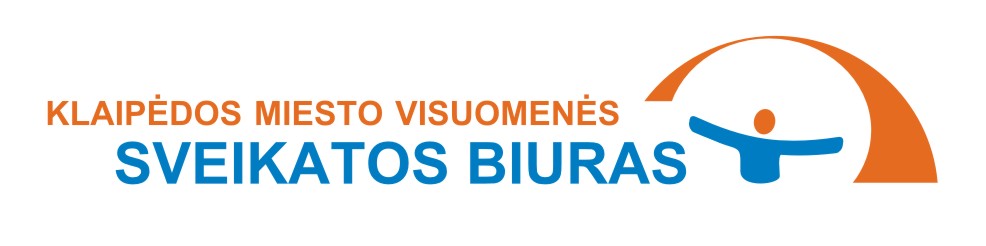 2015-2016 m.m. ,,Saulėtekio” pagrindinės mokyklos mokinių profilaktinių sveikatos patikrinimų duomenų analizė
Parengė ,,Saulėtekio” pagrindinės mokyklos visuomenės sveikatos specialistė Sandra Lukienė
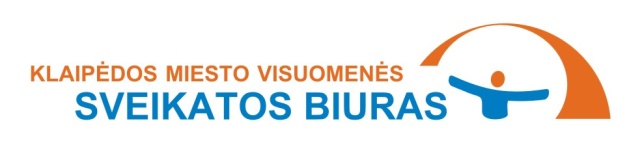 Duomenų šaltinis yra
 vaiko sveikatos pažymėjimai
 (Forma 027-1/a)
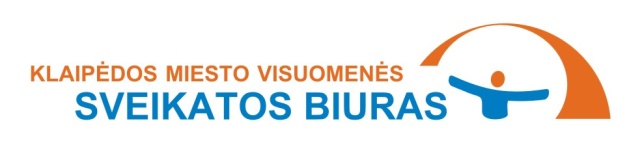 Pasitikrinusiųjų ir nepasitikrinusiųjų sveikatą mokinių dalis 2015/2016 m. m. (proc. nuo visų mokinių)
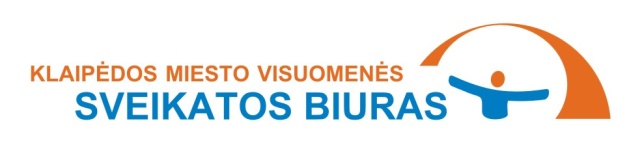 Pasitikrinusiųjų ir nepasitikrinusiųjų sveikatą mokinių dalies pokyčiai 2012/2013- 2015/2016 m. m. (proc. nuo visų mokinių)
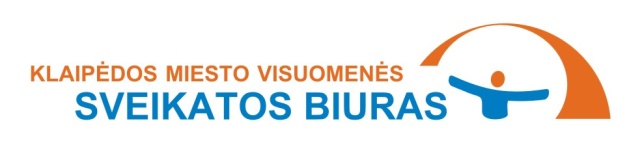 Visiškai sveikų mokinių dalis 2015/2016m. m. (proc. nuo pasitikrinusiųjų)
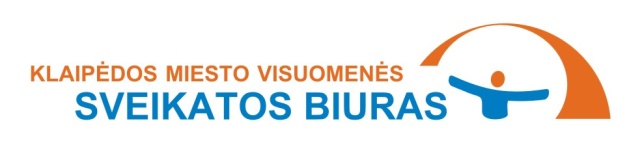 Mokinių dalis, kuri yra visiškai sveika, ir kuri turi sveikatos sutrikimų ar ligų 2012/2013-2015/2016 m. m. ( proc. nuo pasitikrinusiųjų)
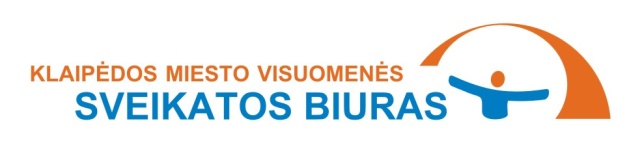 Pasitikrinusiųjų mokinių pasiskirstymas pagal KMI ir klasių grupes 2015/2016 m. m. (proc. nuo pasitikrinusiųjų)
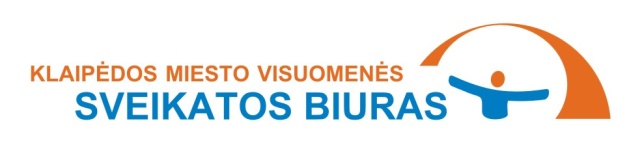 Mokinių pasiskirstymo bendras pokytis pagal KMI įvertinimą 2012/2013-2015/2016 m. m. (proc. nuo pasitikrinusiųjų)
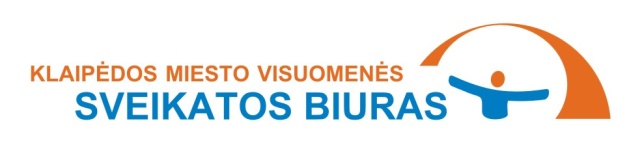 Pasitikrinusiųjų mokinių pasiskirstymas pagal fizinio ugdymo grupės įvertinimą ir klasių grupes 2015/2016 m. m. (proc. nuo pasitikrinusiųjų)
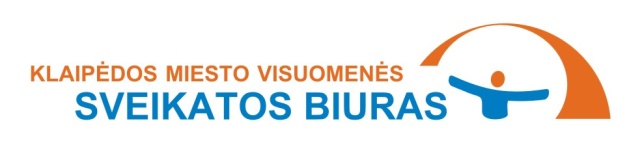 Mokinių pasiskirstymo bendras pokytis pagal fizinio ugdymo grupės įvertinimą 2012/2013-2015/2016 m. m. ( proc. nuo pasitikrinusiųjų )
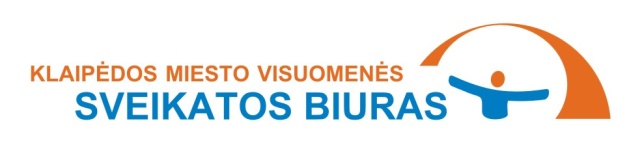 Sveikatos sutrikimai ir ligos
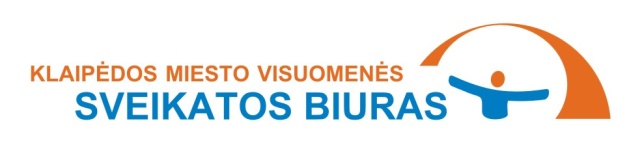 Mokinių dalis, kuri turi tam tikrų ligų ar sutrikimų pagal klasių grupes 2015/2016 m. m. (proc. nuo pasitikrinusiųjų)
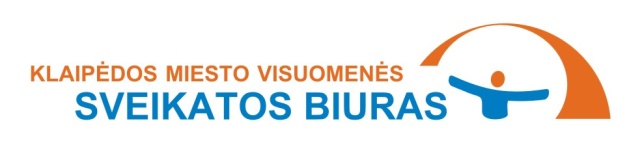 Dominuojantys sveikatos sutrikimai
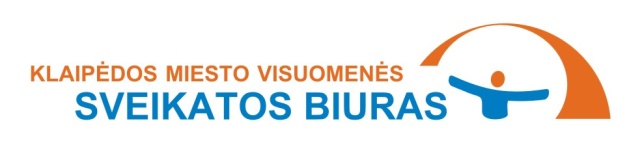 Regos sutrikimai
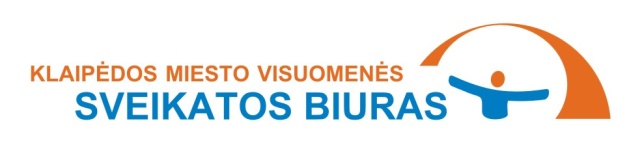 Regos sutrikimų struktūra 2015/2016 m. m. (proc.)
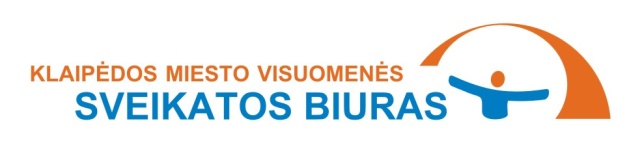 Regos sutrikimų struktūra pagal klasių grupes 2015/2016 m. m. ( proc.)
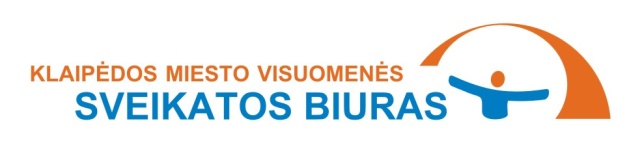 Simptomai, pakitimai ir nenormalūs klinikiniai bei laboratoriniai radiniai neklasifikuojami kitur
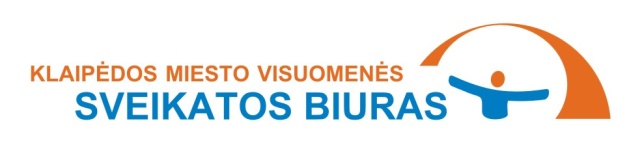 Simptomų, pakitimų ir nenormalių klinikinių bei laboratorinių radinių struktūra 2015/2016 m. m . (proc. nuo pasitikrinusiųjų)
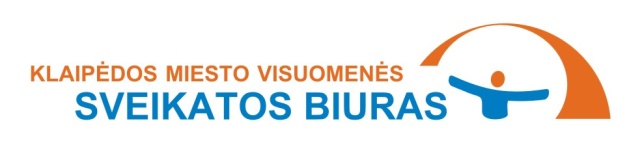 Simptomų, pakitimų ir nenormalių klinikinių bei laboratorinių radinių struktūra pagal klasių grupes 2015/2016 m. m. (proc.)
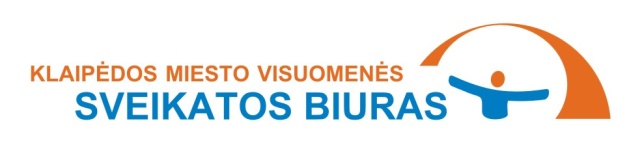 Skeleto - raumenų sistemos sutrikimai
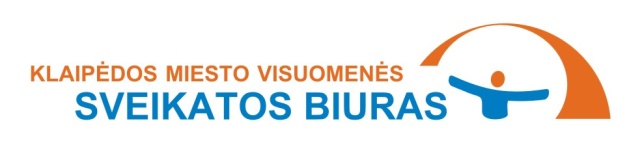 Skeleto-raumenų sistemos sutrikimų struktūra 2015/2016 m. m. (proc.)
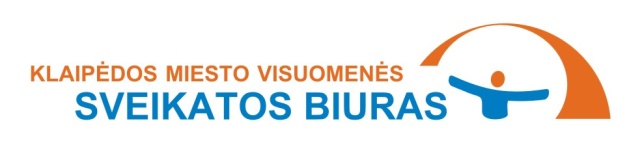 Skeleto-raumenų sistemos sutrikimų struktūra pagal klasių grupes 2015/2016 m. m. (proc.)
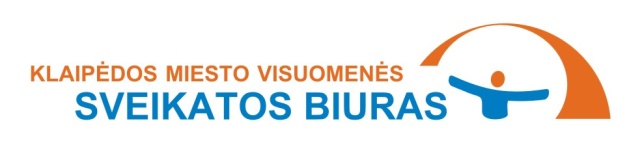 Dantų ir žandikaulių būklė
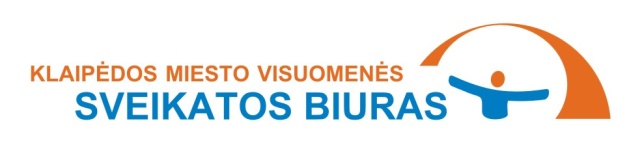 Dantų ir žandikaulių būklės profilaktiškai pasitikrinusiųjų ir nepasitikrinusių mokinių dalis (procentais)
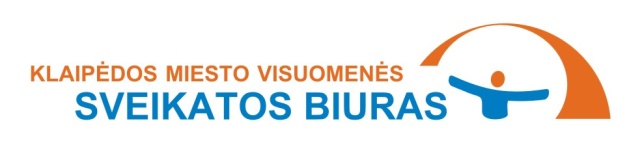 Pasitikrinusiųjų ir nepasitikrinusiųjų dantų ir žandikaulių buklę  mokinių dalies pokytis 2013/2014- 2014/2015 m. m.
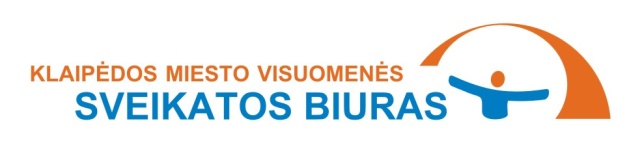 Mokinių dalis kuri turi karieso pažeistų dantų pagal klasių grupes 2015/2016 m. m. ( proc. nuo pasitikrinusiųjų)
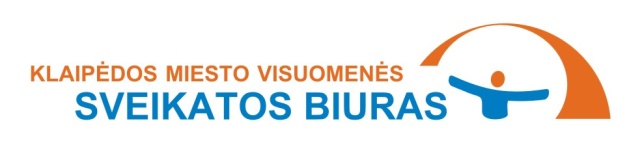 Mokinių profilaktinių sveikatos duomenų rezultatų svarba
Profilaktinis sveikatos patikrinimas yra reikalingas norint užtikrinti vaiko saugumą ir gerą savijautą mokykloje. Profilaktinis vaikų sveikatos patikrinimas svarbus, nes jo metu išaiškinama dauguma lėtinių ligų. Reguliarūs patikrinimai padeda pastebėti pirmuosius sutrikimus.
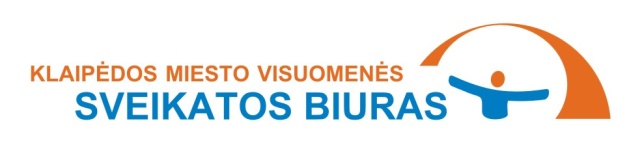 APIBENDRINIMAS
,,Saulėtekio” pagrindinėje mokykloje sveikatą pasitikrino 93,4 procentai mokinių.
Visiškai sveikų mokinių yra 9,2 procentai. Tai vis dar mažas rodiklis.
Tarp pasitikrinusių sveikatą labiausiai paplitusios ligos ir sutrikimai yra šie: regos, skeleto-raumenų, kvėpavimo sistemos, simptomai, pakitimai ir nenormalūs klinikiniai bei laboratoriniai radiniai.
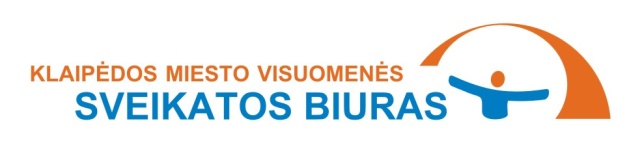 REKOMENDACIJOS (1)
Pagrindinės veiklos kryptys rūpinantis vaikų sveikata yra laikysenos sutrikimų ir regos sutrikimų prevencija nepamirštant bendrų sveikatos gyvensenos principų – sveikos mitybos, fizinio aktyvumo, dienos rėžimo, asmens higienos.
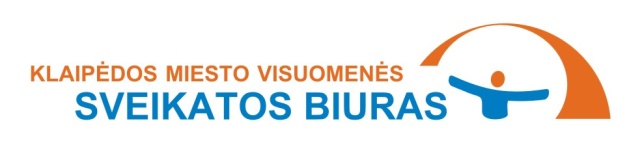 REKOMENDACIJOS (2)
Kadangi vaikai – mūsų visų rūpestis, tiek tėveliams, tiek mokytojams rekomenduočiau dar kartą atkreipti dėmesį į šias mokinių sveikatos problemas, kontroliuojant vaiko laikyseną sėdint, kuprinės nešimo būdą ir jos turinį. Skatinti mokinius atlikti akių mankštą darant pertraukėles mokymosi proceso metu ne tik mokinio buvimo mokykloje metu, bet ir namuose, ruošiant namų darbus ar ilgai dirbant su kompiuteriu.
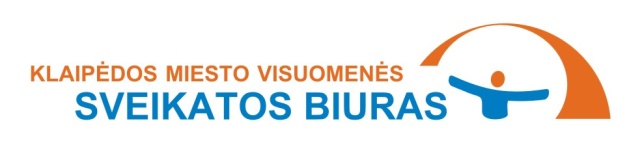 REKOMENDACIJOS (3)
Anksčiausiai atkreipti dėmesį į vaikų laikyseną ir pastebėti sutrikimus gali tėvai. Kuo greičiau jie pastebimi, tuo trumpiau trunka gydymas. Laikysenos sutrikimų profilaktikai reikia daryti rytinę mankštą, sportuoti ne tik per kūno kultūros pamokas, tiesiai sėdėti ir stovėti. 
Dažniausios priežastys, lemiančios kvėpavimo sistemos sutrikimus, yra įgimtos kvėpavimo sistemos patologijos bei ūminių susirgimų komplikacijos.
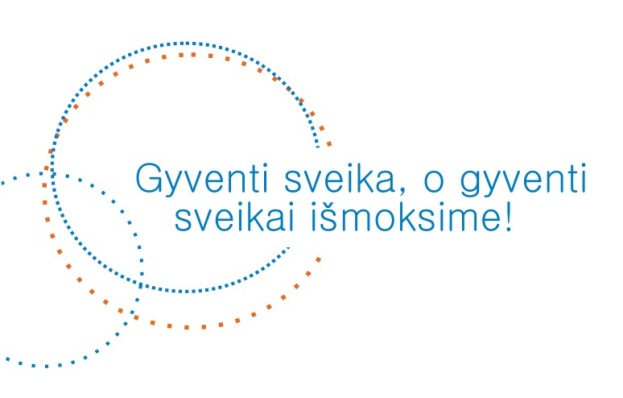 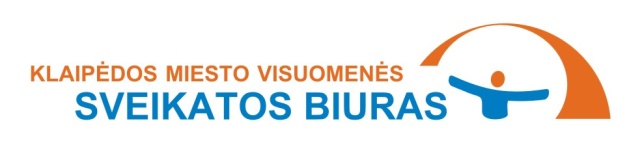 DĖKOJU UŽ DĖMESĮ